DB Relay
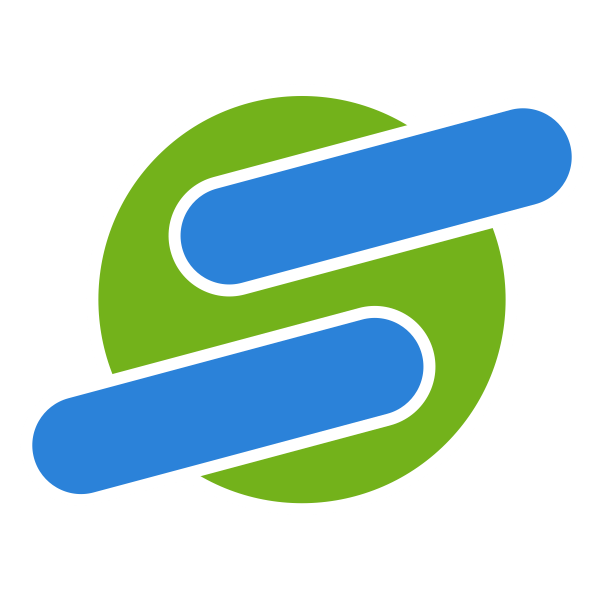 An Introduction
Inspiration
Database access is
WAY   TOO   HARD
The crux
The problem
Easy access
means getting data
from a database in one or two
language statements
The vision
HTTP POST request:
$ curl \
  --data-urlencode sql_server=sqlserver \
  --data-urlencode sql_user=demo \
  --data-urlencode sql_password=demo \
  --data-urlencode "sql=select count(*) as employees from HumanResources.vEmployee" \
  "http://dbrelay.net:1433/sql"
JSON over HTTP response:
{"request":{"sql_server":"sqlserver", "sql_user":"demo", "sql_database":"AdventureWorks"}, "data":[{"fields":[{"name":"employees", "sql_type":"int", "length”:4}], "rows":[{"employees":290}], "count":1}], "log":{}}

$
Like that, for example
… even within a
web page
The twist
Concept
Little to learn
Protocols and authentication
Query language
Results as data structures
Interface libraries
Simple maintenanceand configuration
HTTP, HTTPS
SQL
JSON
Come with a language
Single-file config
Achieving simplicity
Prerequisite knowledge:
NGiNX (pronounced “engine-X”) is a free, open-source, high-performance HTTP server and then some. NGiNX was released in 2004 by Igor Sysoev. It is now the third or fourth most popular web server and hosts about 6.55% (per Netcraft in May 2010) of all domains worldwide. NGiNX is fast, lightweight, and scales to 10K concurrent requests.
More information about NGiNX is available at:
http://wiki.nginx.org/
Prerequisite: NGiNX
DB Relay is an open source project built around the NGiNX web server platform, providing an HTTP/JSON interface to a variety of database servers. It enables database access without drivers and web application development without complex middleware. DB Relay is designed for operational efficiency and easy maintenance.
Welcome to DB Relay !
Architecture
Architecture
In a simple use case one DB Relay instance services one target database with  shared or independent  DB connections
Simple connectivity
Any DB Relay instance may serve any number of clients and databases
DB Relay view of connectivity
Each client may send requests to any number of DB Relays and databases
Client view of connectivity
Any combination of the previous connectivity options is OK
All connectivity options
examples
Properties of the root object. The “request” property returns some of the original request’s HTTP parameters.
{
  "request": {
      "query_tag":    ...,
      "sql_server":   ...,
      "sql_user":     ...,
      "sql_database": ...
  },
  "data": [
    {
      "fields": [...],
      "rows":   [...],
      "count":  ...
    }, {
      "fields": [...],
      "rows":   [...],
      "count":  ...
    }
  ],
  "log": {
    "sql":   ...,
    "error": ...
  }
}
1
2
3
4
5
6
7
8
9
10
11
12
13
14
15
16
17
18
19
20
21
22
23
Array of row sets.

Example field:
{ "name": "Last", "sql_type": "char", "length": 100 }

Example row:
{ "First": "Garrett”, "Last": "Vargas" }
Optional log entries:

The “sql” property contains the SQL string which was sent to the database server. It is not returned by default. To turn it on, use the “flags” HTTP parameter with value “echosql”.

The “error” property is returned automatically only if there was an error executing the request. In that case the “error” property contains the error message string.
Returned JSON format
import urllib, urllib2
from pprint import pprint

try:
    import simplejson as json
except ImportError:
    import json

response = urllib2.urlopen(
  url  = "http://dbrelay.net:1433/sql",
  data = urllib.urlencode({
    'connection_name' : 'dbrelay@oscon',
    'sql_server'      : 'sqlserver',
    'sql_user'        : 'demo',
    'sql_password'    : 'demo',
    'sql'             : 'select count(*) as employees from HumanResources.vEmployee'
}))
parsed = json.load( response )

pprint( parsed )
1
2
3
4
5
6
7
8
9
10
Python example
1
2
3
4
5
6
7
8
9
10
11
<!DOCTYPE html PUBLIC "-//W3C//DTD XHTML 1.0 Strict//EN”
    "http://www.w3.org/TR/xhtml1/DTD/xhtml1-strict.dtd">

<html xmlns="http://www.w3.org/1999/xhtml" xml:lang="en" lang="en">
  <head>
    <script src="/dbrelay/js/jquery/jquery-1.4.2.min.js" ></script>
    <script>

     jQuery.post( "/sql", {
        connection_name : "dbrelay@oscon",
        sql_server      : "sqlserver",
        sql_user        : "demo",
        sql_password    : "demo",
        sql             : "select count(*) as employees from HumanResources.vEmployee"
      }, function( response ) {
        jQuery("body").html(
          "<p>" + response.data[0].rows[0].employees + " employees</p>”
        );
      }, "json" );

    </script>
  </head>
  <body></body>
</html>
JavaScript example
The web UI built into DB Relay is an example of building a rich Internet application on the top of DB Relay server using the Sencha (ExtJS) framework. It implements a SQL query UI and table editor (WIP).
Web UI as example application
As a part of its web UI, DB Relay provides the connector status window, which allows the user to browse active connections. From the same window users can terminate connectors running offending queries.
Managing connectors via web UI
Operation
Download and build a DB Relay development instance:
Time:
(measured on a MacBook Pro 2.66 GHz Intel Core Duo)
3 s
15 s
2 s
3 s
7 s

35 s
80 s
15 s
$ mkdir $HOME/dbrelay; cd $HOME/dbrelay
$ git clone http://github.com/dbrelay/dbrelay.git git
$ cd git
$ git submodule init
$ git submodule update

$ ./configure --prefix=$HOME/dbrelay --with-freetds
$ make
$ make install
(total time)
2 m 20 s
Installation (CentOS 5.2 and OSX 10.5+)
Installing the init script on CentOS
# cp /home/dbrelay/git/contrib/init \
     /etc/init.d/dbrelay
# chmod +x /etc/init.d/dbrelay
# vi /etc/init.d/dbrelay
# chkconfig --add dbrelay
Standard operating commands:
# service dbrelay start
# service dbrelay stop
# service dbrelay restart
Operation on Linux as a service
Starting DB Relay from its install directory:
$ ./sbin/nginx
$
Stopping DB Relay from its install directory:
$ kill $(cat ./logs/nginx.pid)
$
Logs directory content:
$ ls ./logs/
access.log   connector1234.log
error.log    nginx.pid
Operation on Mac OS X and Linux
Booth # 520
Backup / Overflow Materials
Shared memory cleaning by DB Relay
$ ./sbin/nginx --clean
Cleaning up old instance(s) shared mem key = 16916987.
$
Shared memory cleaning by root:
# ipcs -sm

------ Shared Memory Segments --------
key        shmid      owner      perms      bytes      nattch     status      
0x01030022 0          dbrelay    600        456000     0                       

------ Semaphore Arrays --------
key        semid      owner      perms      nsems     
0x01030022 0          dbrelay    600        1         

# ipcrm –M 0x01030022; ipcrm –S 0x01030022
In case of emergency
error_log            logs/error.log info;
worker_processes     100;
events               { worker_connections 256; }

http {
  include            mime.types;
  default_type       application/octet-stream;
  sendfile           on;
  keepalive_timeout  65;
  
  server {
    listen           1433;
    server_name      dbrelay;
    error_page       500 502 503 504 /50x.html;
    location / {
      root           html;
      index          index.html index.htm;
    }
    location /sql              { dbrelay; }
    location /dbrelay/eg/      { autoindex on; }
    location /dbrelay/plugins/ { autoindex on; }
    location = /50x.html       { root html; }
  }
  
  gzip               on;
  gzip_http_version  1.1;
  gzip_vary          on;
  gzip_comp_level    4;
  gzip_proxied       any;
  gzip_types         text/plain text/css text/javascript application/json application/x-javascript;
  gzip_buffers       16 8k;
}
1
2
3
4
5
6
7
8
9
10
11
12
13
14
15
16
17
18
19
20
21
22
23
24
25
26
27
28
29
30
31
32
Example of DB Relay configuration
Deployed in production
All dependency libraries are statically compiled into a single executable
Most common (date & time, numeric, string, and UID) types are implemented
Persistent named database connections
Error handling
A single configuration file
Positional SQL parameters in queries
Domain logins
Configurable timeouts
Platform-specific autoconf builds
Administrator HTML interface
Feedback and logging
Legal work to release project as Open Source software
Multiple RDBMS back-ends
Single-file deployment
Handling signals per specification
Full command-line options implementation
Tune the build process to allow for third-party NGiNX modules
Project status
Do not want to enable IIS on each MS SQL Server.
MS SQL Server emits heavy, hard-to parse XML - pain to use in an agile JavaScript or Python.
MS SQL Server's IIS establishes database connection at each request - no intelligent connection persistence.
DB Relay supports other databases in addition to MS SQL Server.
All extra features and plug-ins to NGiNX may be used in the future. For example, NGiNX proxy and cache features used today to cache some of the expensive queries for daily data at the DB Relay level, without hitting the database.
Why not MS SQL Server's IIS?
DB Relay
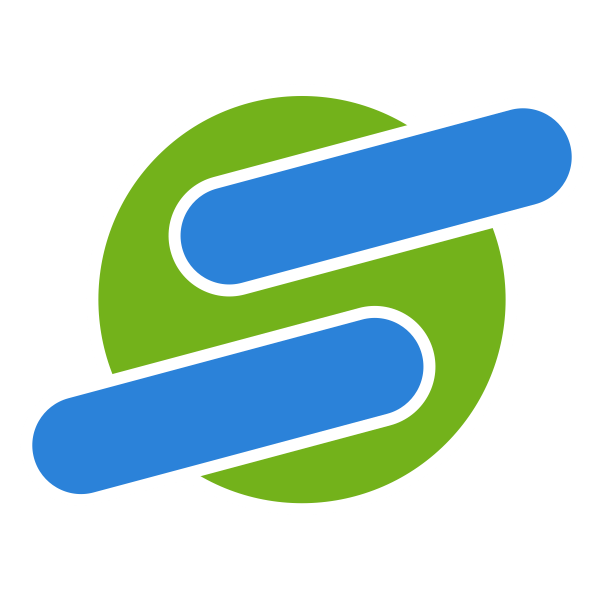